Chapter 2
INS v. Chadha, 462 U.S. 919 (1983)
1
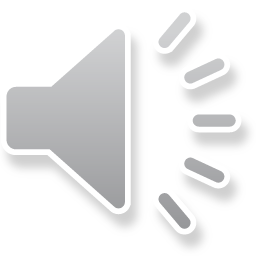 Adjudication Issues
While we will talk about adjudications in the next chapter, the determination by the immigration judge in this case is an adjudication.
2
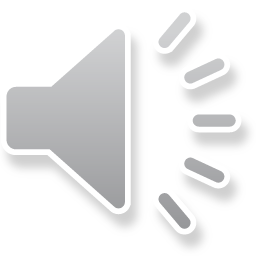 Congressional Power over Non-Citizens
Congress' Art. I power "To establish an uniform Rule of Naturalization," combined with the Necessary and Proper Clause, grants it unreviewable authority over the regulation of non-citizens. 
Non-citizens in the US, even if undocumented, have basic rights, such as criminal due process
Their rights as to detention and deportation are limited by Congress
They have no right to stay, only a limited right to a hearing to make sure the agency has the right person and facts.
3
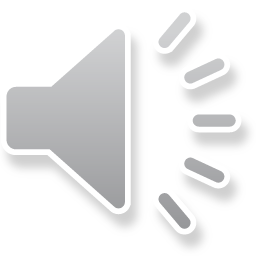 Legislative Veto
Under the law at the time of this case, the immigration courts were part of DOJ, not Homeland Security.
The immigration judge decides whether a non-citizen who has violated visa requirements may still stay in the US.
The House is sent the list of persons who have been allowed to stay so that it may vote to exclude them.
This is called the legislative veto because it is done by the legislature.
4
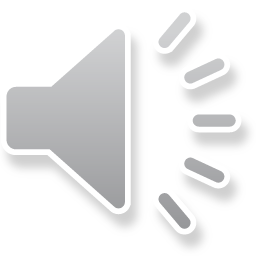 Immigration Law
Immigration has been controversial since the 1800s.
Demand for cheap, pliable labor
Fear of loss of jobs
Xenophobia
These cut across partisan lines
Congress wanted to push the hard issues to the Executive Branch, but wanted to retain some control.
5
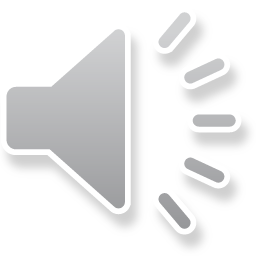 § 244 - What the non-citizen has to prove to stay deportation
“...has been physically present in the United States for a continuous period of not less than seven years immediately preceding the date of such application,
...that during all of such period he was and is a person of good moral character;
...is a person whose deportation would, in the opinion of the Attorney General, result in extreme hardship to the alien or to his spouse, parent, or child, who is a citizen of the United States or an alien lawfully admitted for permanent residence.”
Are these black and white factual determinations?
6
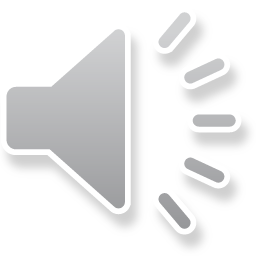 Chadha’s Situation
Chadha  entered the country on a student visa.
He become deportable when he overstayed his visa.
The immigration judge found that he met the statutory requirements to be allowed to stay in the US.
The decision, along with other decisions allowing otherwise deportable persons to stay, was reported to Congress as required under the statute.
7
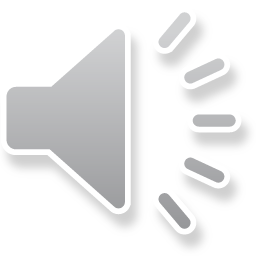 The Chadha Vote
Congress voted on the list as a whole.
There was no specific vote or consideration of Chadha.
If they had not acted, Chadha  would have been able to stay in the country.
8
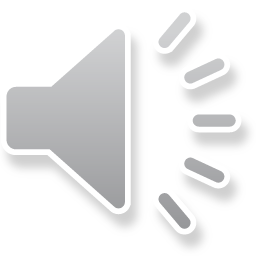 Post Legislative Veto
The immigration judge reopened the proceeding to enter a deportation order for Chadha.
Neither the immigration judge nor DOJ had the discretion to override the congressional veto.
Can the agency refuse to follow what it believes is a congressional action taken under an unconstitutional law?
This was not done at the time, and it poses difficult constitutional issues.
9
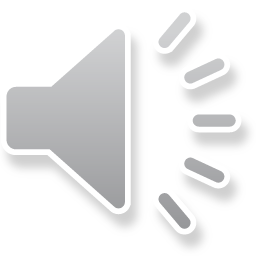 The Circuit Court
DOJ joined Chadha in challenging the law.
Why did this produce a "case and controversy" issue?
What is the purpose of the case and controversy provision?
Can Congress modify the requirement?
Are the states bound to have a case and controversy requirement for their courts?
Why did the court invite Congress to submit briefs?
10
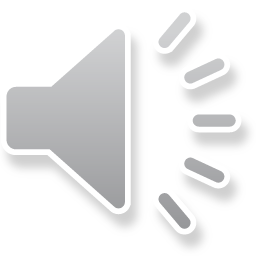 When Does Congress Start to use the Legislative Veto?
"Since 1932, when the first veto provision was enacted into law, 295 congressional veto-type procedures have been inserted in 196 different statutes as follows: from 1932 to 1939, five statutes were affected; from 1940-49, nineteen statutes; between 1950-59, thirty-four statutes; and from 1960-69, forty-nine. From the year 1970 through 1975, at least one hundred sixty-three such provisions visions were included in eighty-nine laws."
11
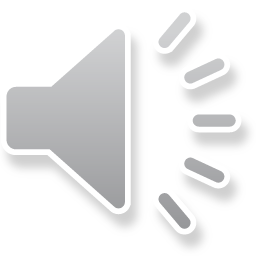 What if the Legislative Veto is a Useful Law?
... the fact that a given law or procedure is efficient, convenient, and useful in facilitating functions of government, standing alone, will not save it if it is contrary to the Constitution. 
Convenience and efficiency are not the primary objectives -- or the hallmarks -- of democratic government and our inquiry is sharpened rather than blunted by the fact that congressional veto provisions are appearing with increasing frequency in statutes which delegate authority to executive and independent agencies
12
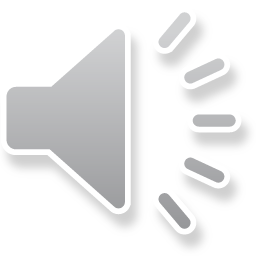 Bicameralism
What was the Great Compromise that was critical to the ratification of the constitution?
How is the senate different from the house?
How were senators originally chosen?
Senate rules are not from the constitution, they are a latter add-on by the Senate.
There is great debate on whether the founders would have approved of the current Senate rules with allow the majority leader to prevent issues from coming to a vote.
Why was bicameralism key to making the Great Compromise work?
13
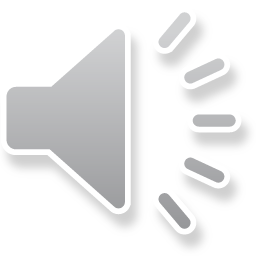 Presentment Clause
What is the president’s role once legislation has passed the house and senate?
Sign it so it becomes law or veto it.
What if he does not sign it?
The Constitution grants the President 10 days to review a measure passed by the Congress. If the President has not signed the bill after 10 days, it becomes law without his signature. 
pocket veto - However, if Congress adjourns during the 10-day period when the President has the bill “in his pocket”, the bill does not become law.
14
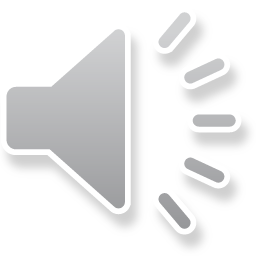 Presidential Veto
May the president veto parts of a bill, i.e., a line-item veto?
How have bills changed since the founding?
Early bills were simple, single issues laws or appropriations.
Contemporary bills are complex with thousands of line items – COBRA.
How does this limit the use of the veto?
Is the President willing to shut down major parts of the government over a veto?
Congress can override a veto by a 2/3 majority of both houses.
Very rare.
15
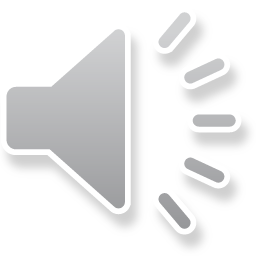 When may the House of Representatives Act Unilaterally?
(a) The House of Representatives alone was given the power to initiate impeachments. Art. I, § 2, cl. 5;
(b) The House elects the president if no candidate gets a majority in the Electoral College.
(c) The House initiates spending bills.
16
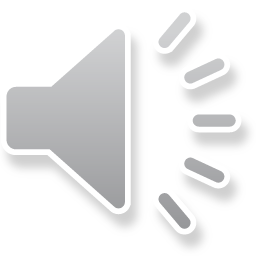 When may the Senate Act Unilaterally?
(a) conduct trials following impeachment on charges initiated by the House and to convict following trial. Art. I, § 3, cl. 6;
(b) elects the vice-president if no one receives a majority of votes in the Electoral College.
(c) final unreviewable power to approve or to disapprove Presidential appointments. Art. II, § 2, cl. 2;
(d) unreviewable power to ratify treaties negotiated by the President. Art. II, § 2, cl. 2.
17
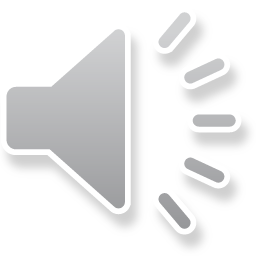 What is the Only Congressional Joint Resolution with Legal Effect?
Congress declares war by joint resolution
The Constitution does not Congress a vote to end a war.
If a president starts a war, Congress can end it only by cutting off the funds or impeaching and removing the president.
18
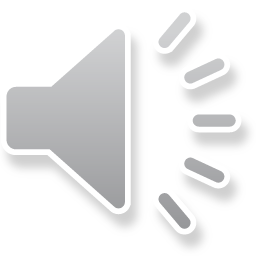 The Significance of Specific Exceptions to Bicameralism and Presentment
Why did the court find the legislative veto a major constitutional issue?
Senate: Undermines the Great Compromise
President: Undermines separation of powers.
The court found the legislative veto unconstitutional.
Has this crippled Congressional oversight?
19
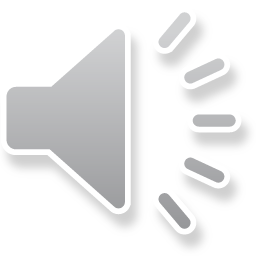